Why did the Governor announce new Covid restrictions yesterday?
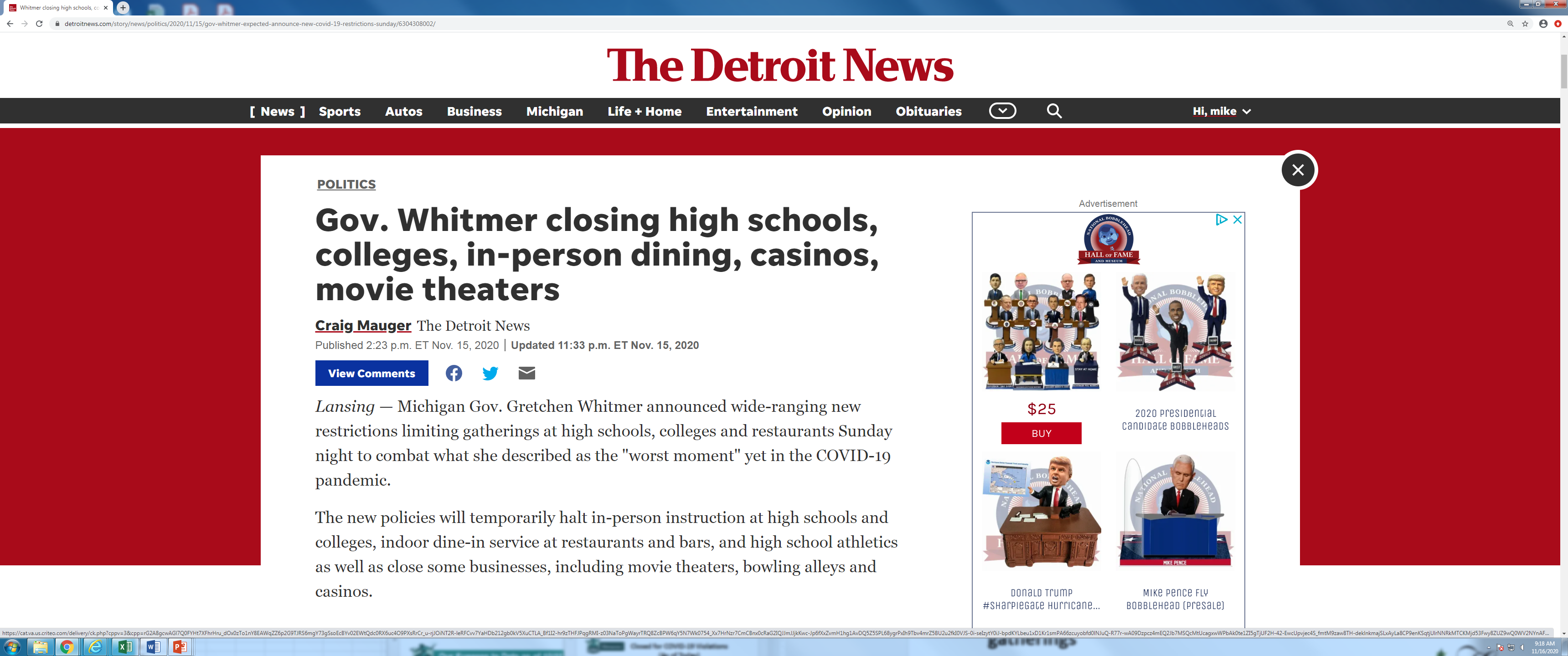 On October 21st, we presented an update on the Covid spread
U.S Covid Hot Spot Map 10/21
U.S Covid Hot Spot Map 11/16
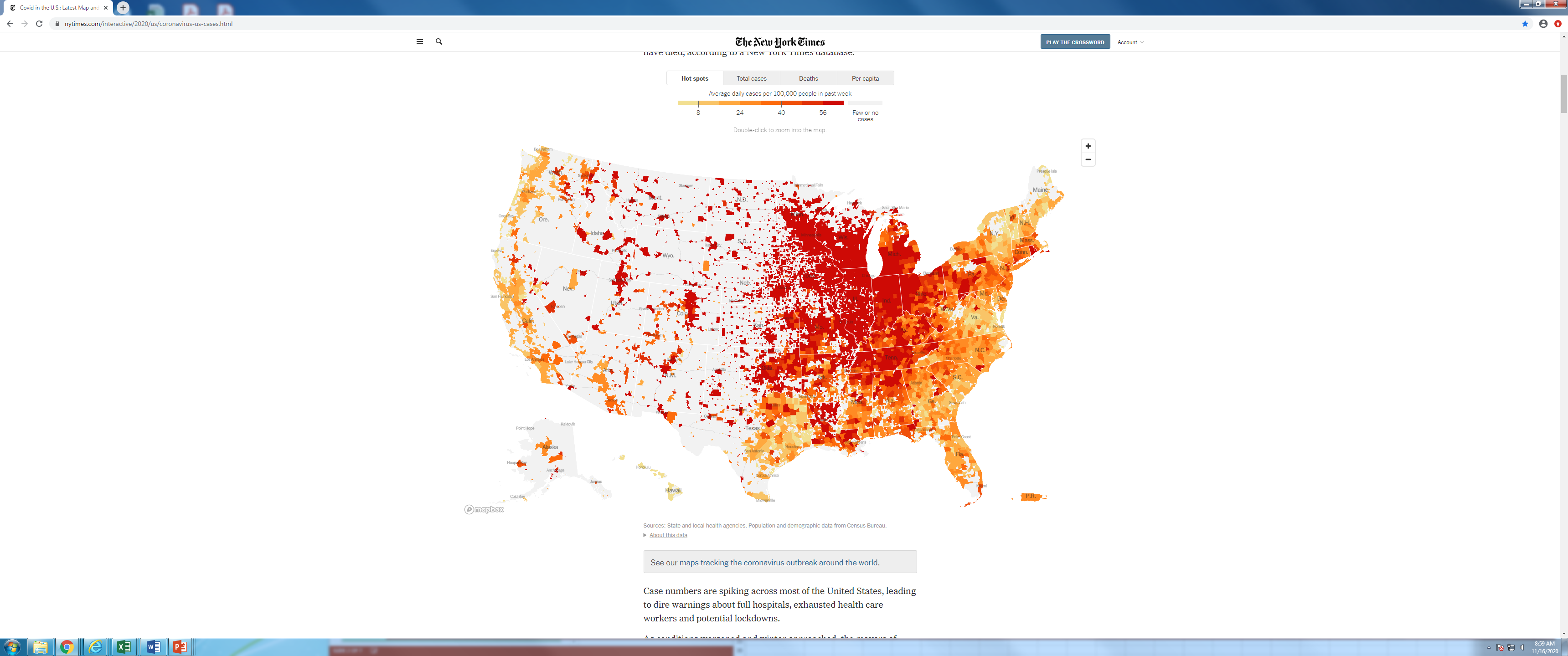 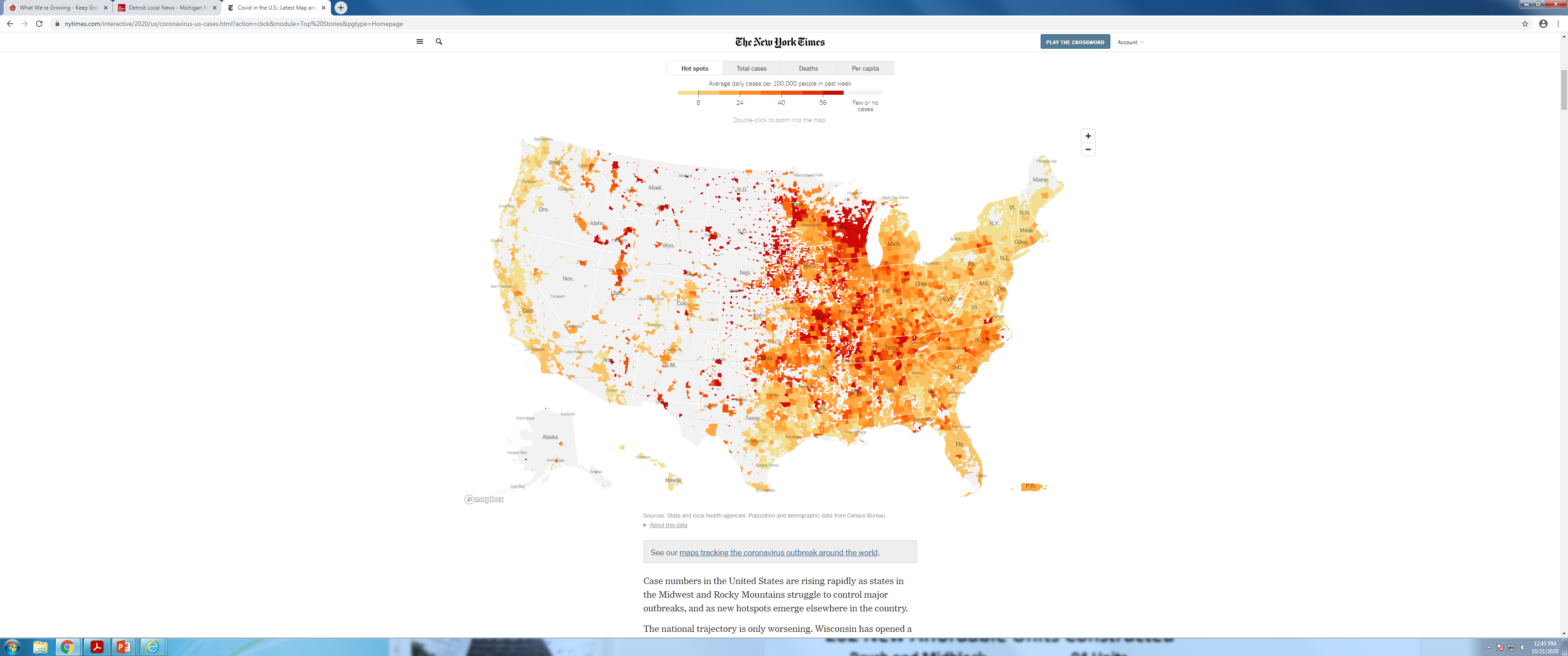 7 Day Positive Infection Rate in Southeast Michigan
City of Detroit businesses are being shut down because of irresponsible behavior in surrounding communities
Infection Rate 11/16
Infection Rate 10/21
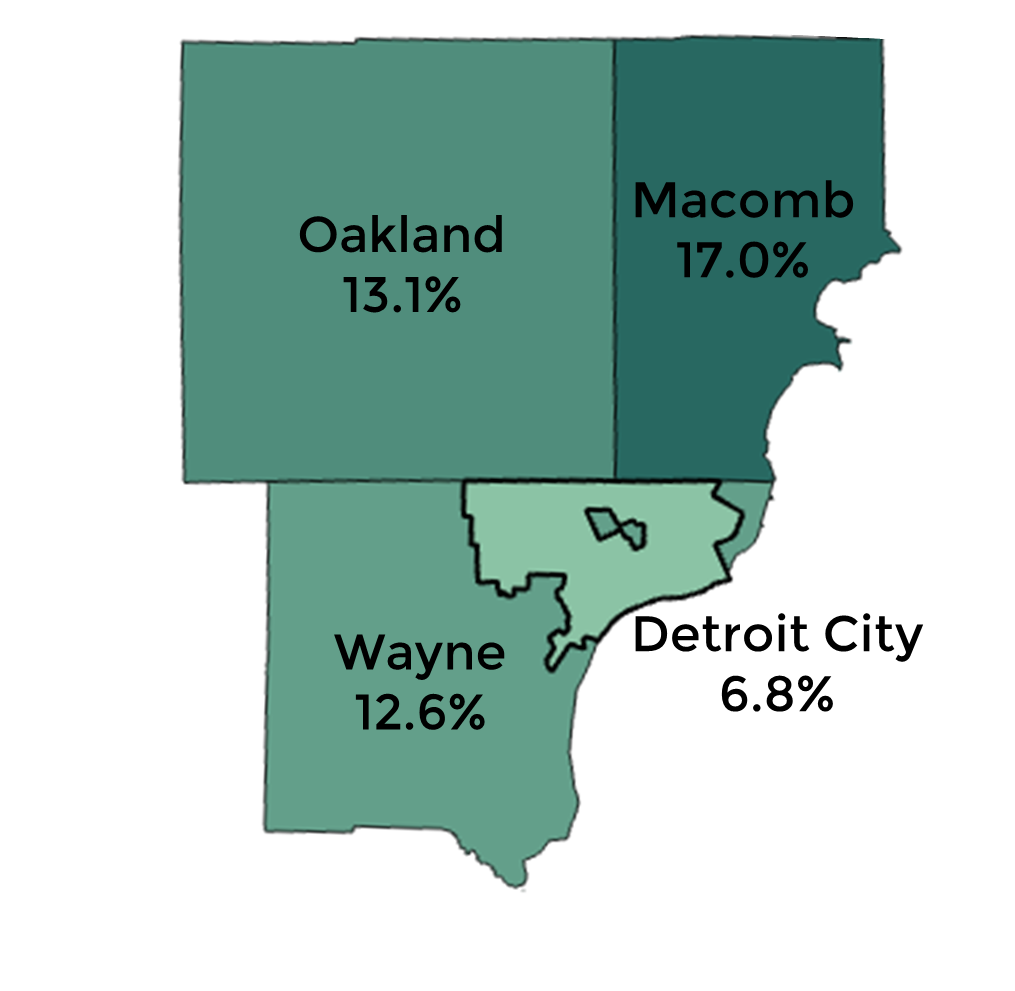 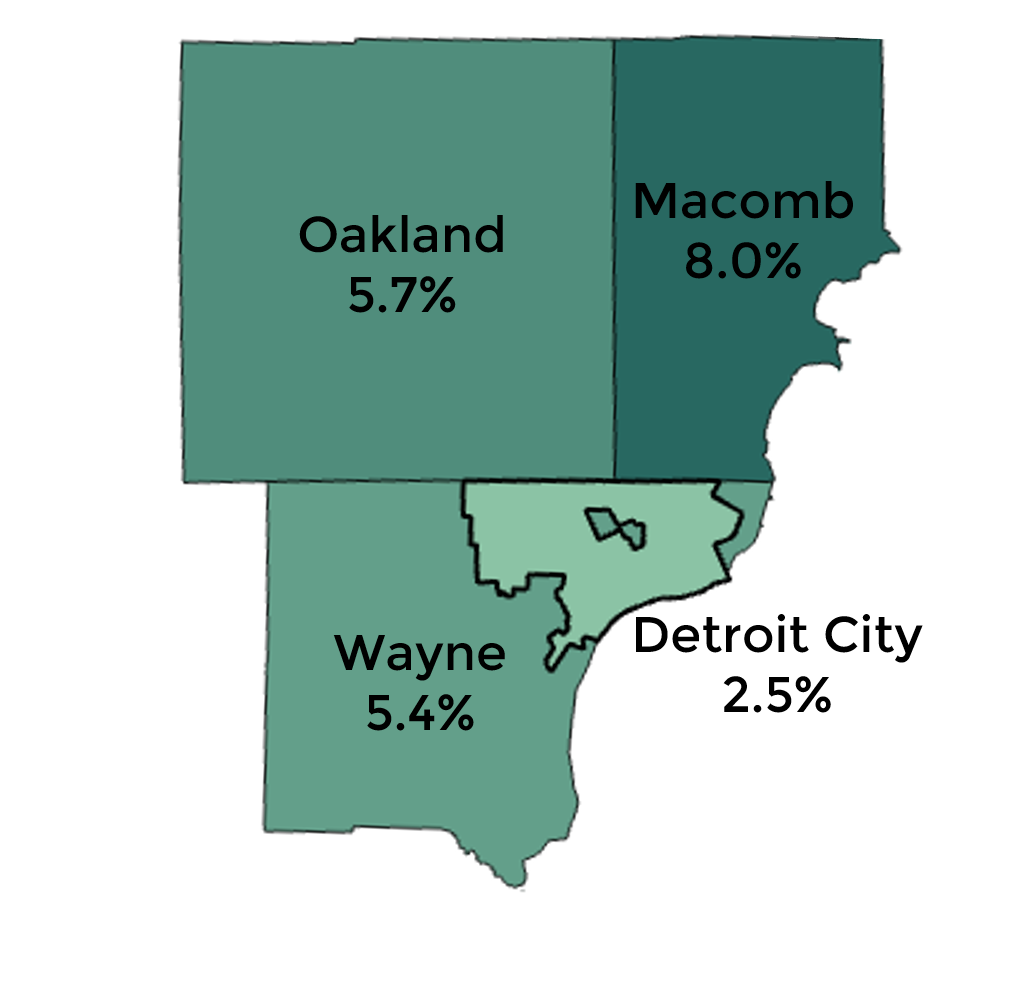 Source:  Mistartmap.info
On October 21st, we showed Detroit hospitalizations are increasing
Detroit Daily Covid Hospitalizations increased from 46 to 71 in two weeks
Today we have 145 patients hospitalized – doubling every 2-3 weeks
Very troubling trend since 1 out of 10 hospitalized die of Covid
11/15 - 146
So what is the City going to do to continue to protect Detroiters?
Provide immediate testing to all Detroiters, regardless of insurance or prescriptions:  313-230-0505
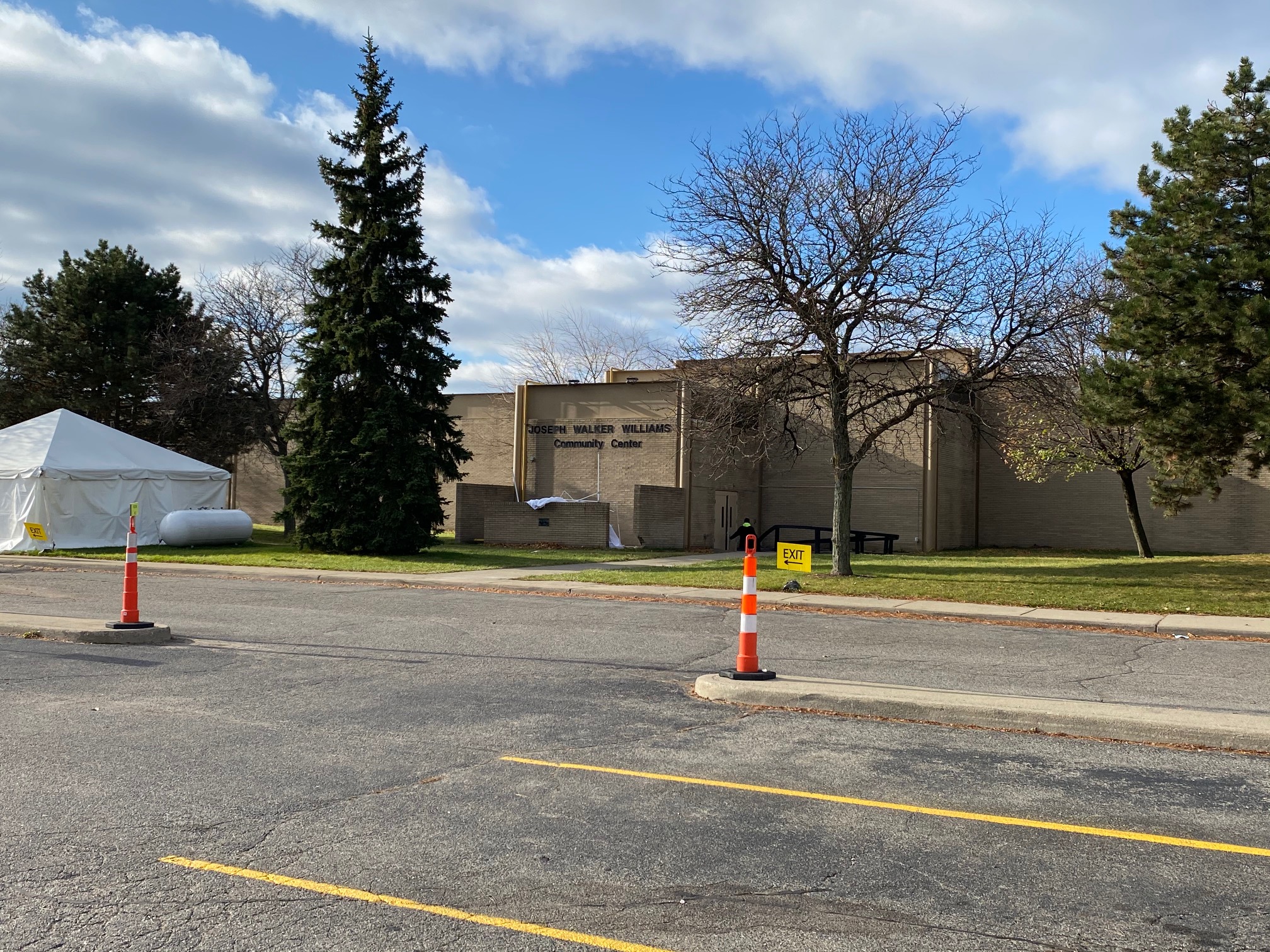 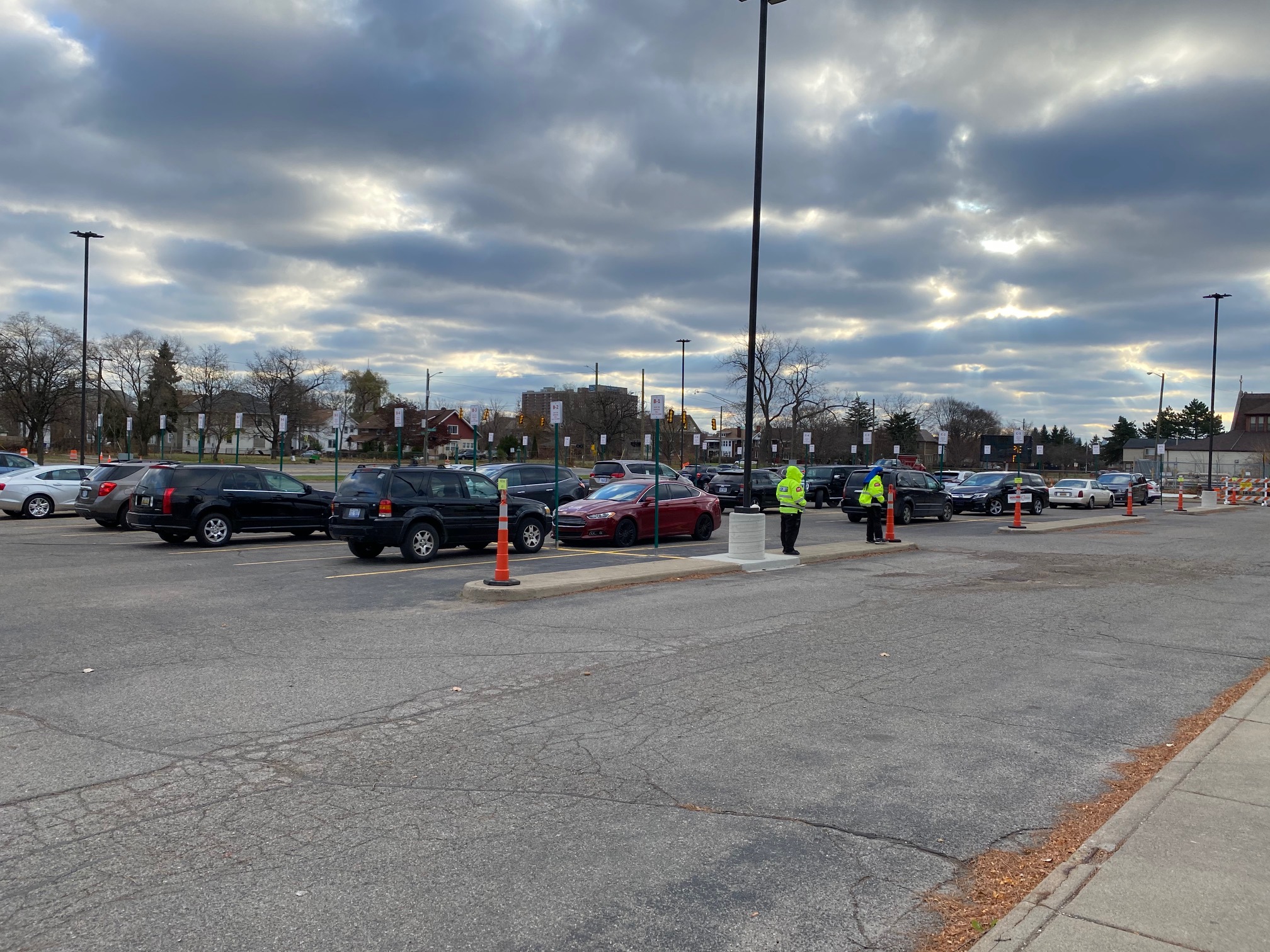 Next day appointment
Results in 24-48 hours
Samples taken in car for those with symptoms or can’t make it inside
Testing done for others inside center
Williams Recreation Center 
8431 Rosa Parks
Monday-Friday 9-5
Protecting Our Most Vulnerable
Detroit Health Department will test staff and residents at all Detroit nursing homes within next 2 weeks.

Detroit Health Department conducting frequent testing at all homeless shelters and warming centers.  Those testing positive are transported to quarantine site for duration of their illness. 

K-8 Schools will received unannounced Detroit Health Department visits - $200 fines assessed on staff found in non-compliance.
Safer at work – keeping our businesses safe
Business toolkit to help keep employees and customers safe can be found at detroitmeansbusiness.org

Health Department inspectors will issue $1,000 fines/ businesses risk possible shutdowns
You can help – report businesses not masking up
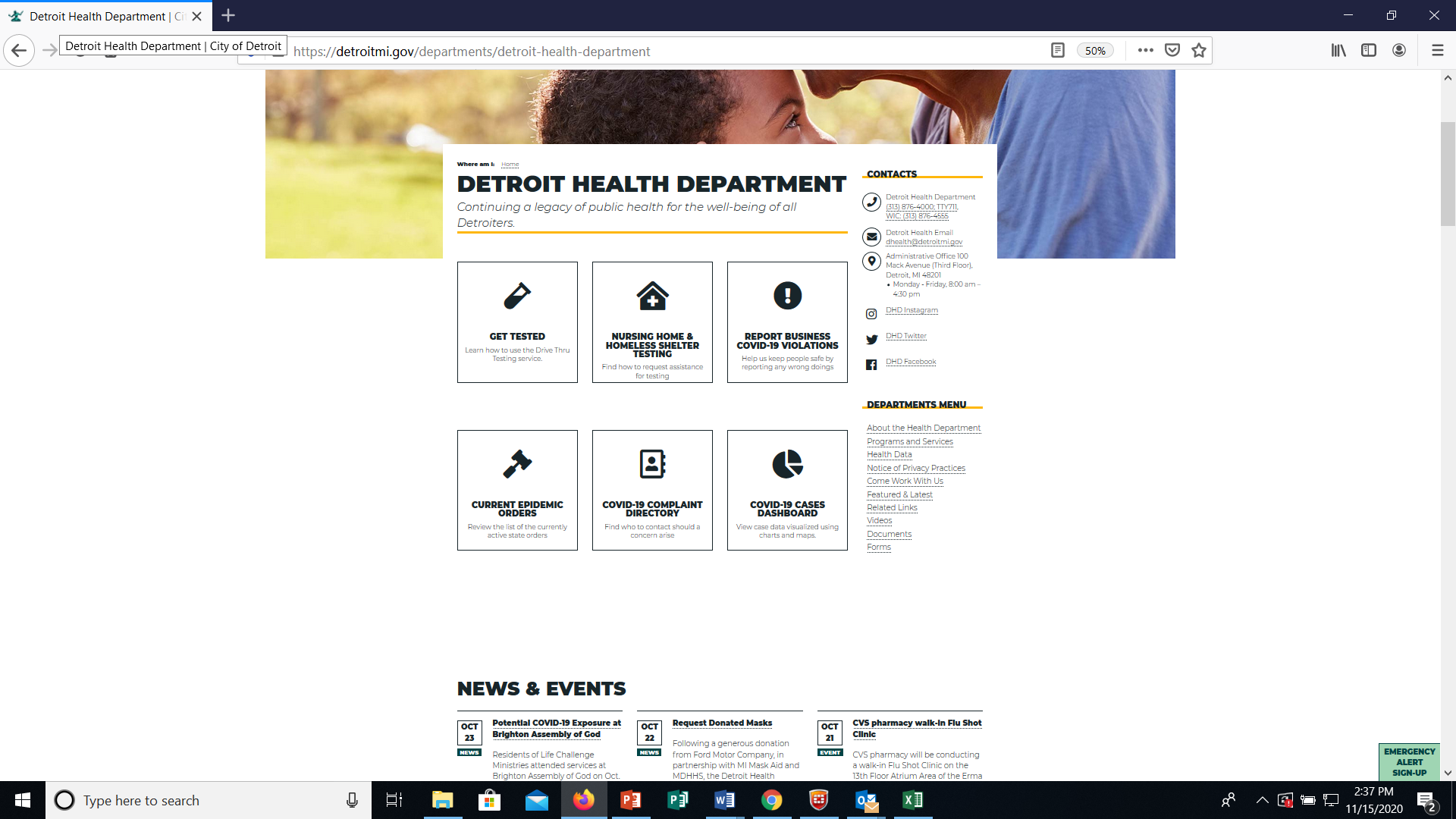 Report violations on our homepage
What if you’ve been in close contact with someone who tests positive?
Exposure risk normally means you’ve been 
within 6 feet of someone for 15 minutes or more

If you have been exposed:

Stay Home for 14 days after exposure
Social distance from other in your home, wear mask
Getting a test:
If you have symptoms, get tested immediately
If you don’t have symptoms, get tested 5-7 days after exposure (30% of cases show no symptoms)
Re-Imagine the Holidays
No more than 10 family members from 2 separate homes

Celebrate virtually via ZOOM

Have fun with those living in your home – avoid large gatherings

Create new traditions
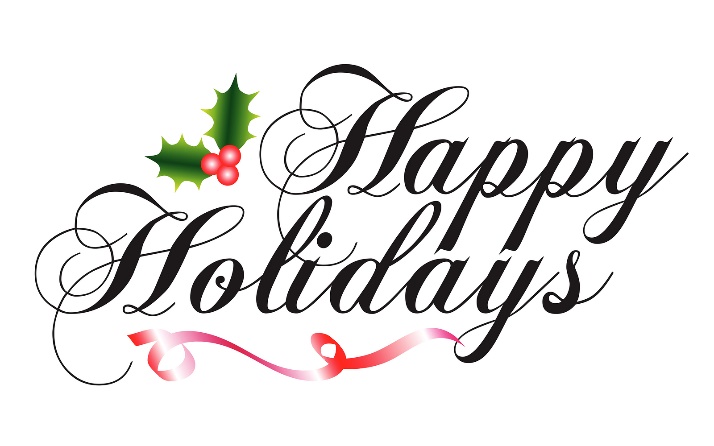